Портфоліо власного досвіду роботи вчителяукраїнської мови та літературиДолішненської СЗШ І-ІІ ст.Мельник М.І.
Про мене
Дата народження 20.11.1964 р
Освіта  вища
ВНЗ Ужгородський державний університет
Спеціальність
Українська мова та література
Працюю над проблемою«Використання інтерактивних методів навчання на урокахукраїнської мови та літератури»
Школу робить школою учитель!Художник учиться змішувати фарби і наносити мазки на полотно.Музикант розучує етюди.Журналіст і письменник освоює прийоми письмового мовлення.Справжній учитель теж змішує фарби, розучує етюди, освоює прийоми. І тільки справжній учитель знає, скільки праці перероблено, поки ноти, ритми, мелодії не злились в музику уроку!
Мої уроки складаються з п'яти етапів:
1) Розминка
5) Рефлексія
2) Обґрунтування навчання
Урок
4) Усвідомлення змісту
3) Актуалізація
Ефек-тивний урок
Рете-льна підго-товка до уроку
Твор-чий підхід учителя
Глибокі теоре-тичні зання
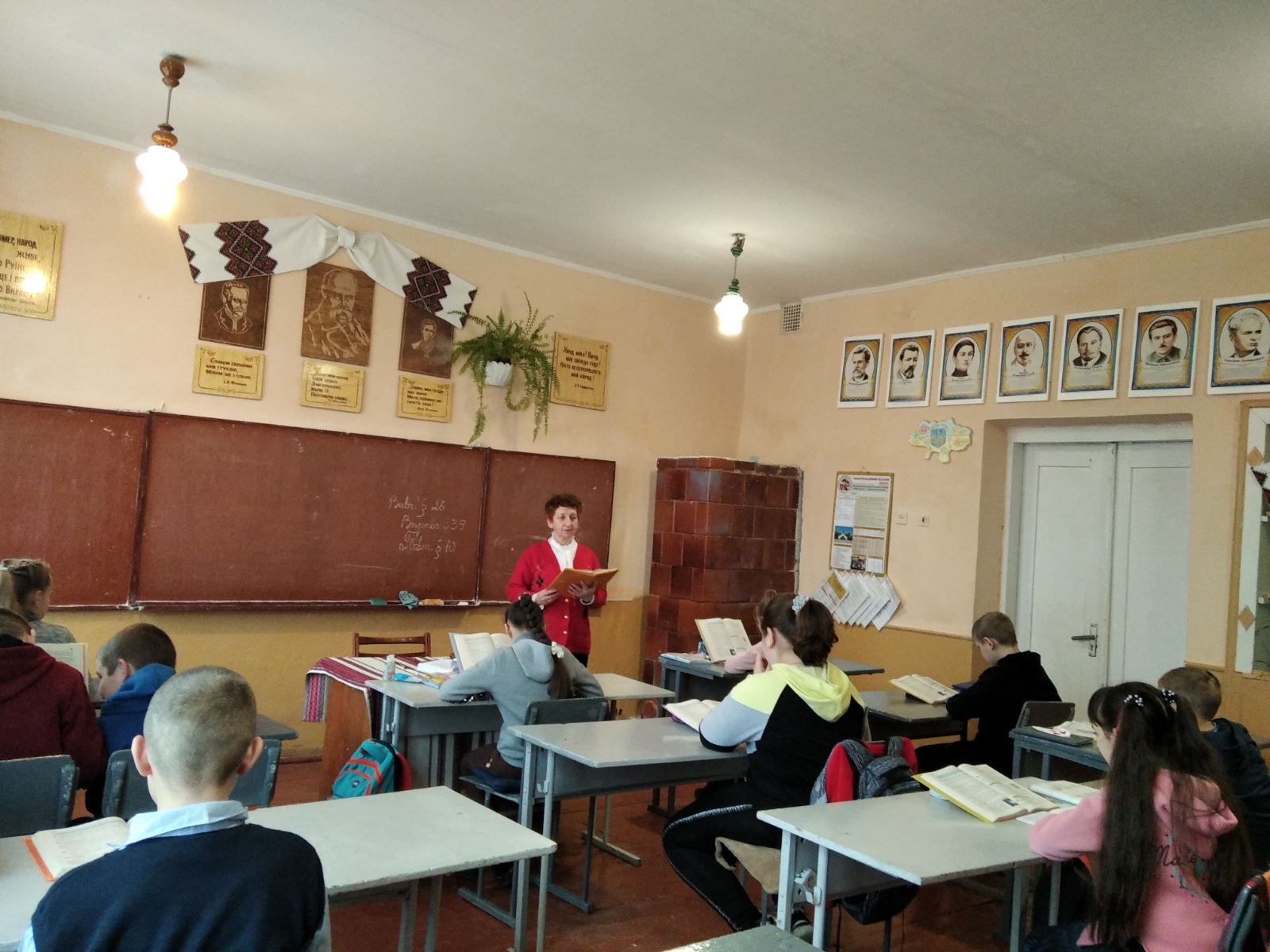 Урок – це дзеркало загальної педагогічної культури вчителя, мірило його інтелектуального багатства, показник його кругозору та ерудиції.                           В.Сухомлинський
Моя власна формула успіху
Любов до дітей
Любов до предмета
Любов до професії
Невтомна праця
Постійне самовдосконалення
«Учитель… може виховувати і навчати доти, доки сам працює над своїм вихованням й освітою»
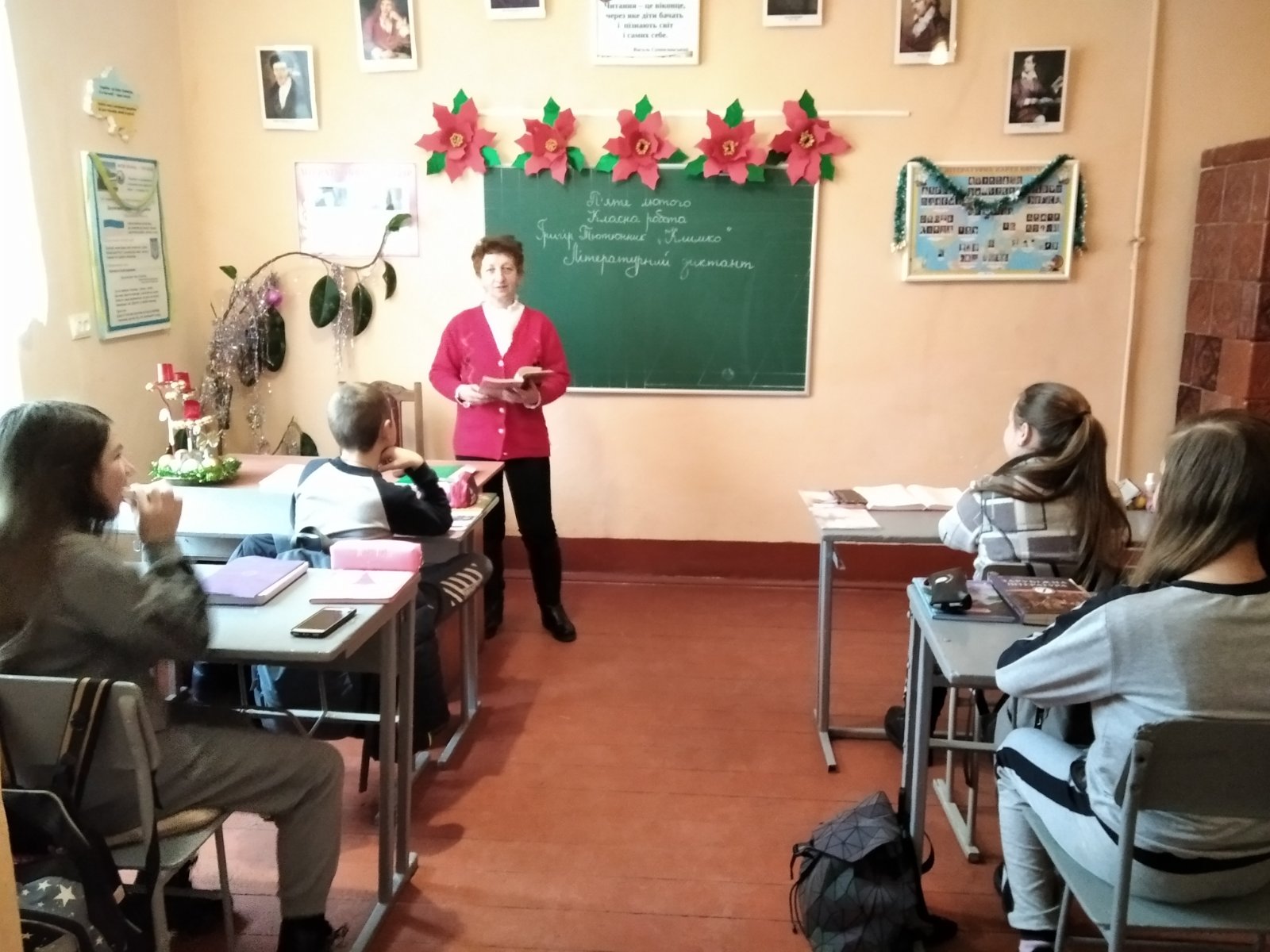 Працюю творчо
Складаю кросворди, ребуси;
Пишу твори, сенкани, казки;
Підбираю різноманітні творчі завдання, вікторини, ігри;
Готую позакласні заходи.
Форми   проведення   уроків
Урок-казка
Урок-мандрівка
Урок-гра
Урок-конкурс
Урок-презентація
Урок-КВК
Урок-роздум
Інтерактивні технології  навчання
“Мікрофон”, “Навчаючи- учусь”, “Займи позицію”, ”Незакінчене речення”, ”Акваріум”, ”Мозковий   штурм”, ”Доміно”,                
      ”Поліфонізм”,  бліц-опитування,  “Гронування”
Ігровий метод проведення уроків
”Хто швидше”
“Хто більше”
“Аукціон”
“Пяте зайве”
“Коректор”
Методи перевірки знань з літератури
Літературні та цитатні диктанти
Літературні вікторини
Кросворди
Конкурси
Ігри подорожі